Graficas de Funciones
Dominio y Rango
Encontrar el dominio y el rango de la Función.
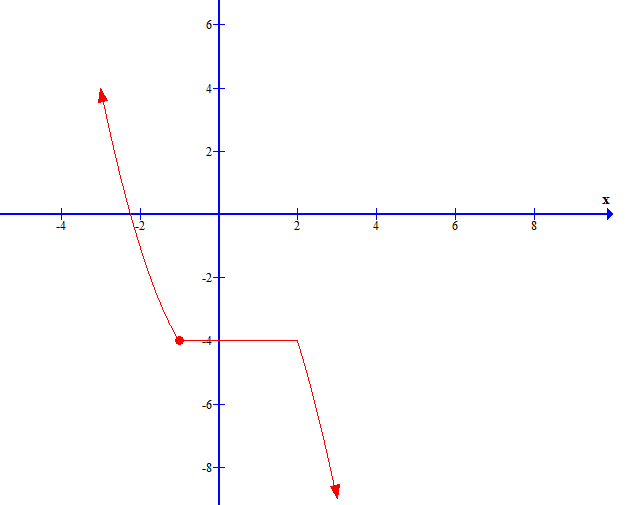 Encontrar el dominio y el rango de la Función.
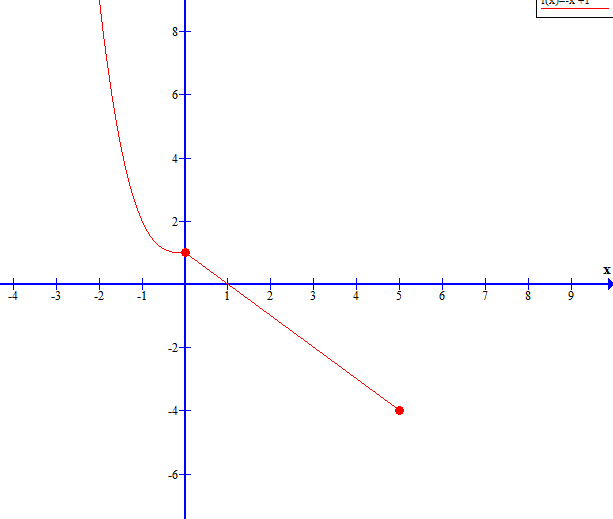 Encontrar el dominio y el rango de la Función.
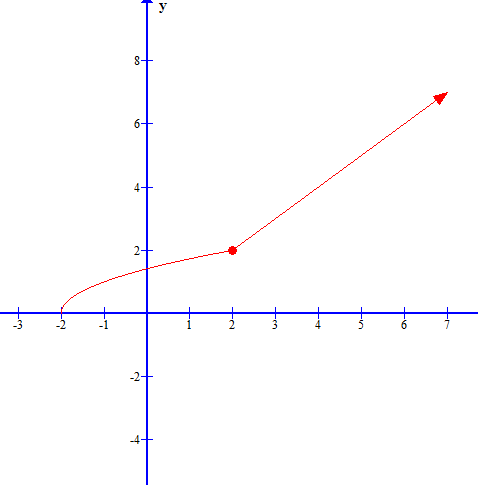 Encontrar el dominio y el rango de la Función.
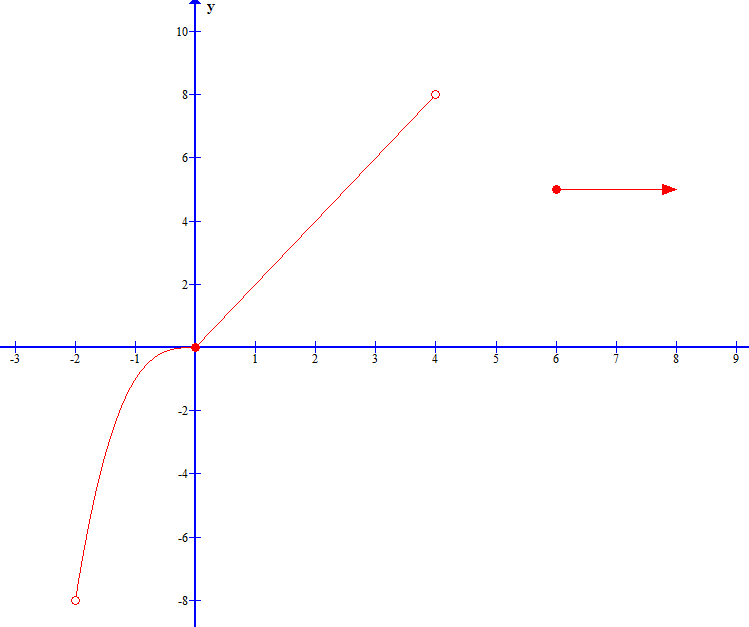 Encontrar el dominio y el rango de la Función.
Encontrar el dominio y el rango de la Función.
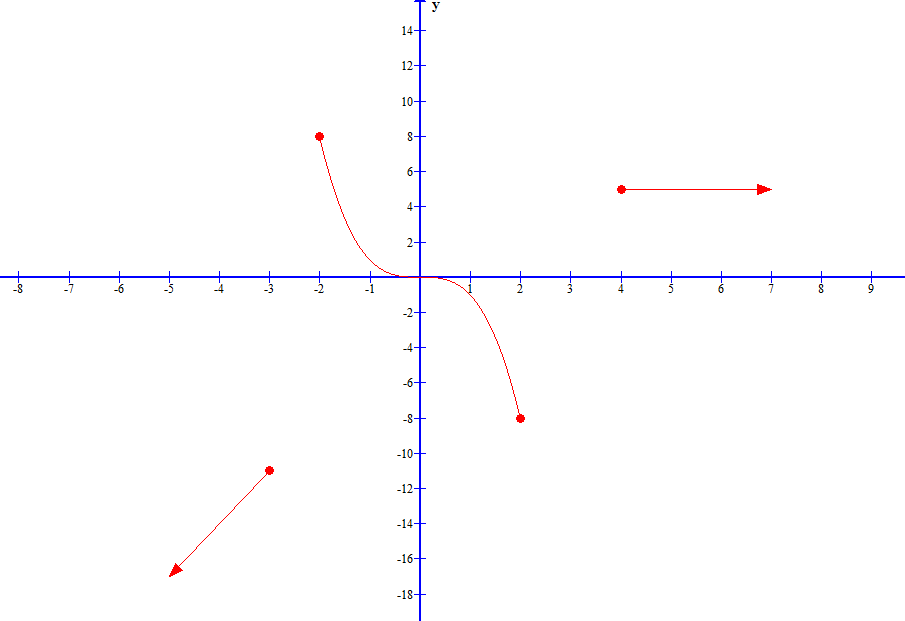 Encontrar el dominio y el rango de la Función.
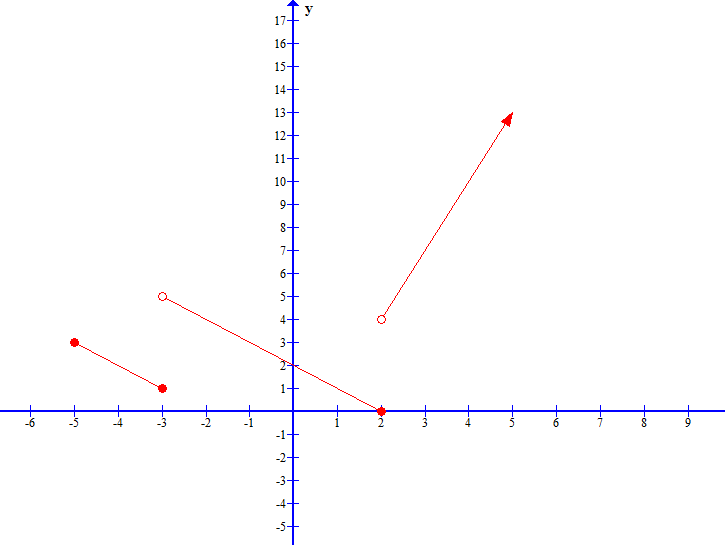 Encontrar el dominio y el rango de la Función.
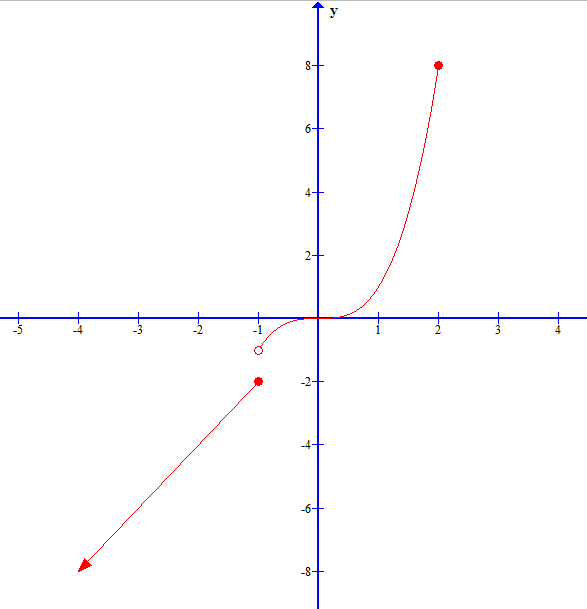 Encontrar el dominio y el rango de la Función.
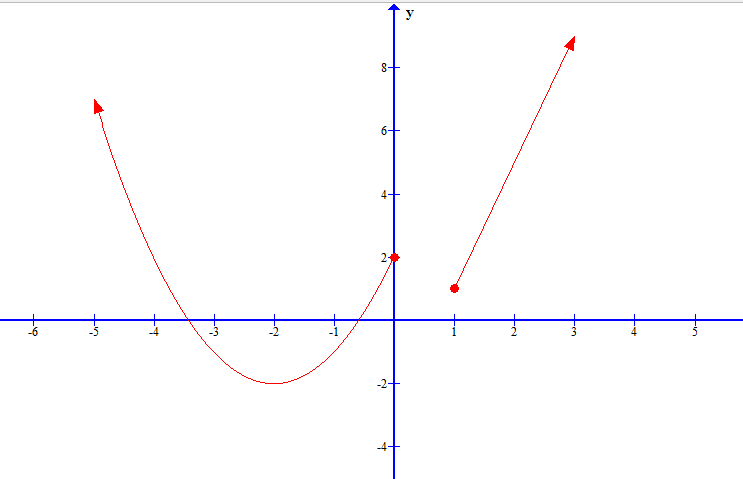 Encontrar el dominio y el rango de la Función.
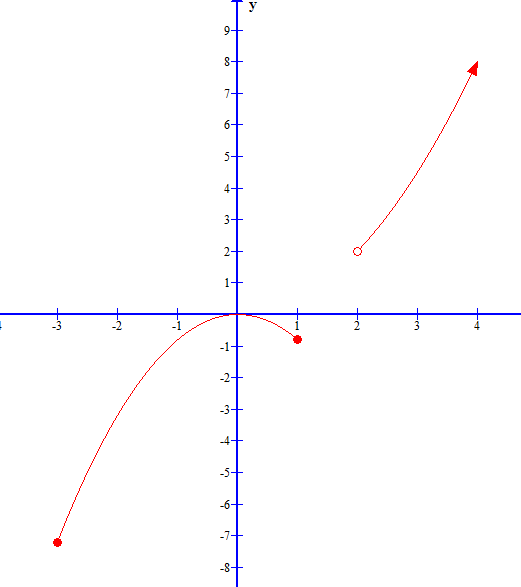